Treasury PFM Reforms
Nino TchelishviliState Treasury, MofFebruary, 2012
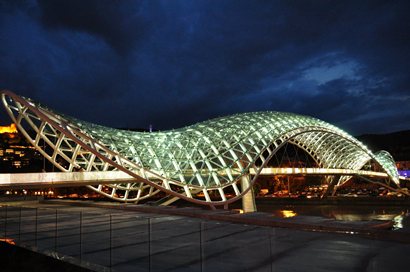 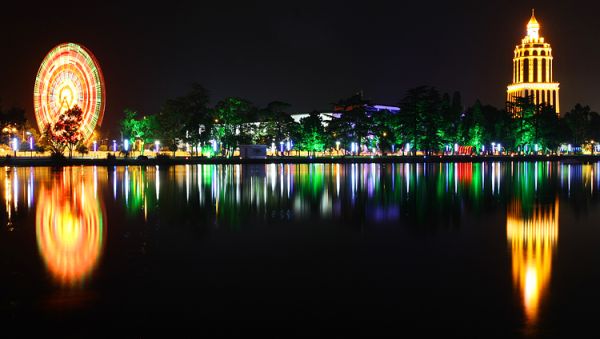 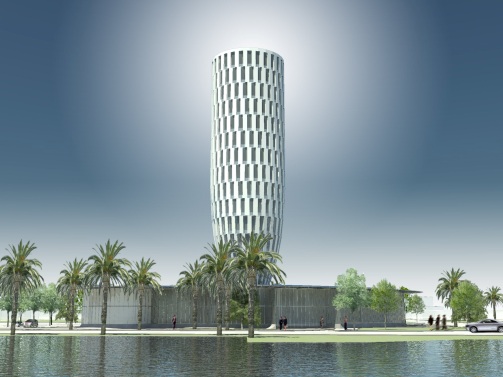 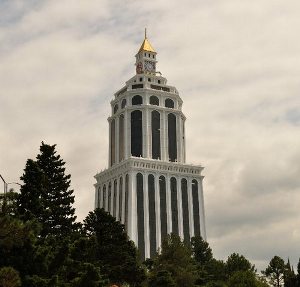 Georgia – The Outlook
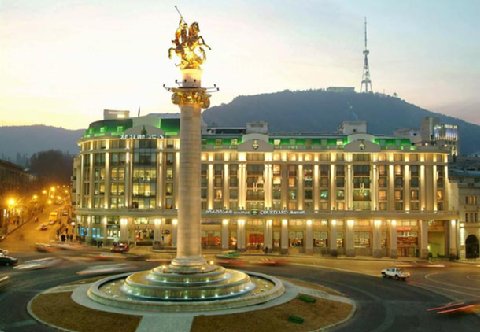 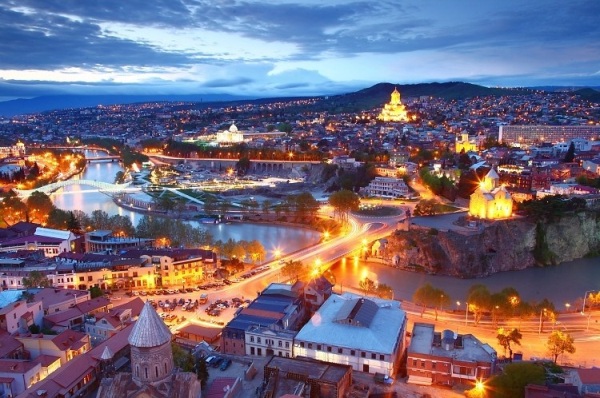 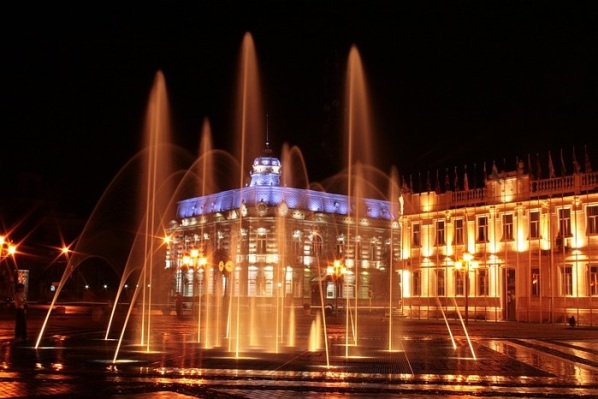 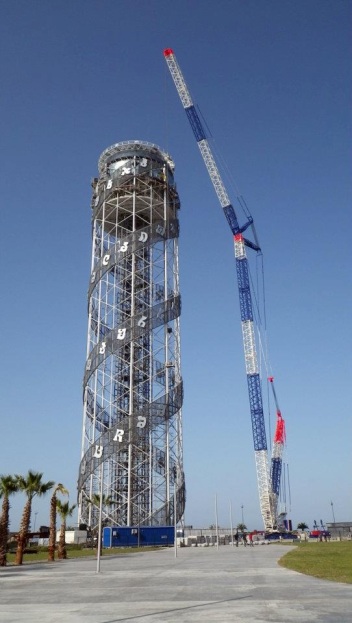 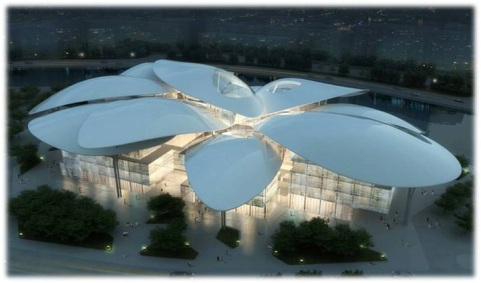 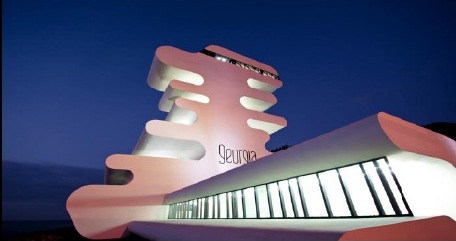 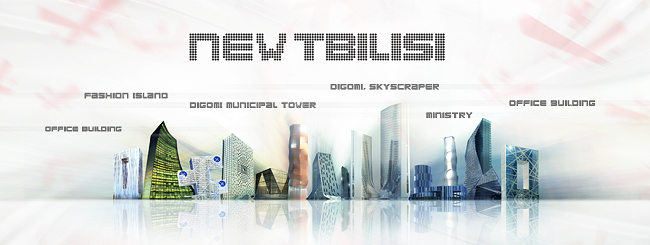 Treasury PFM Reforms
Georgia - Sovereign Credit Rating
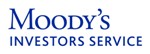 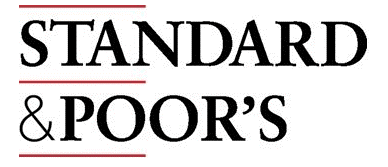 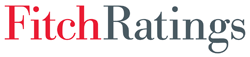 Treasury PFM Reforms
The Real EconomyContributions to the real GDP growth based on Q3 2011
Source: Geostat
Treasury PFM Reforms
Fiscal Performance
The Government’s program of fiscal consolidation has advanced ahead of schedule with the deficit for 2011 declining to 3.7% of GDP (compared with an IMF target of 4.3% under IMF’s SBA 7/8 Review)
Improved compliance on the back of simplified procedures and policies has lifted tax receipts significantly 
Government spending is more heavily weighted towards capital expenditure than among peers, with future positive multiplier effects
The Government is exceptionally prudent and conservative in managing recurrent and social costs, with growth-enhancing capital expenditures being the only contributor to the deficit formation. Fiscal consolidation thus does not pose any political or social challenges 
The Public debt stock peaked in 2010 at a comfortable 42% of GDP and is expected to decline over 2010-2013 (even under the most conservative scenarios the downward trend in this ratio shall be materialized). The Public debt ratio decreased by 5 percentage points to 37.0% of nominal GDP in 2011.
The Public debt stock is prevailingly on concessional terms - the weighted average interest rate on the public external debt stock being a mere 2%. Interest payments/revenues ratio is very low relative to peers. Refinancing risk is inexistent.
The modest government debt stock and the low and largely fixed interest rates help to reduce external vulnerabilities
Driven by strong fundamentals, Georgia’s 2013 and 2021 Eurobonds have had stellar secondary market performance, despite challenging global context
COMPOSITION OF 2012 STATE BUDGET OUTLAYS
CAPITAL  VS. CURRENT EXPENDITURES (high ratio of capex)
Treasury PFM Reforms
Fiscal Performance One of the steepest fiscal consolidation paths in the broader region
STRONG FISCAL PERFORMANCE IN 2011 DRIVEN BY SUSTAINABLY HIGH REVENUES AND PRUDENT GOVERNMENT SPENDING
Source: MOF
Treasury PFM Reforms
Georgia – PFM Reforms
Broad Directions of PFM Reforms:
Budgeting, Accounting and Resource Management;
Taxation Policies and Tax Administration;
Internal Audit;

o.w. State Treasury is responsible for the PFM reforms in the fields of:
Accounting and reporting;
Resource Management;
Treasury PFM Reforms
Treasury PFM Reforms Goals and Objectives
Improve effectiveness, efficiency and transparency of Public Finance Management process
through
Simplifying and streamlining the Treasury Business Processes; and
Achieving full compliance with the  International Public Sector Accounting Standards; 

Improve Treasury Cash management practices and mechanisms and support improvements in local financial markets
Treasury PFM Reforms
Treasury PFM Projects implemented in 2011
Treasury PFM Reforms
Treasury PFM Projects planned in 2012
Implement the Public Financial Management information System (PFMS); 
Establish Double Entry Based Treasury General Ledger
Move LEPL (Legal Entities of Public Law) own revenues to the Treasury;
Tax Refund procedures based on the Electronic documents are implemented;
Treasury Bills and Bonds are managed in the Integrated Public Debt Management Information System; 
Implementation of activities envisaged in the IPSAS implementation Strategy;  
Design and implement policies and procedures to cover old budget arrears (from the Years 1998-2003).
Treasury PFM Reforms
Treasury PFM Projects planned in 2012
Treasury PFM Reforms
Treasury PFM Projects planned in 2012
Treasury PFM Reforms
Treasury PFM Projects planned in 2012
Treasury PFM Reforms
Treasury PFM Projects planned in 2012
Treasury PFM Reforms
Treasury PFM Projects planned in 2012
Treasury PFM Reforms
Treasury PFM Projects planned in 2012
Treasury PFM Reforms
Treasury PFM Reforms
Thank you for your attention!

www.mof.ge
www.treasury.gov.ge

Nino Tcheishvili
February, 2012
Treasury PFM Reforms